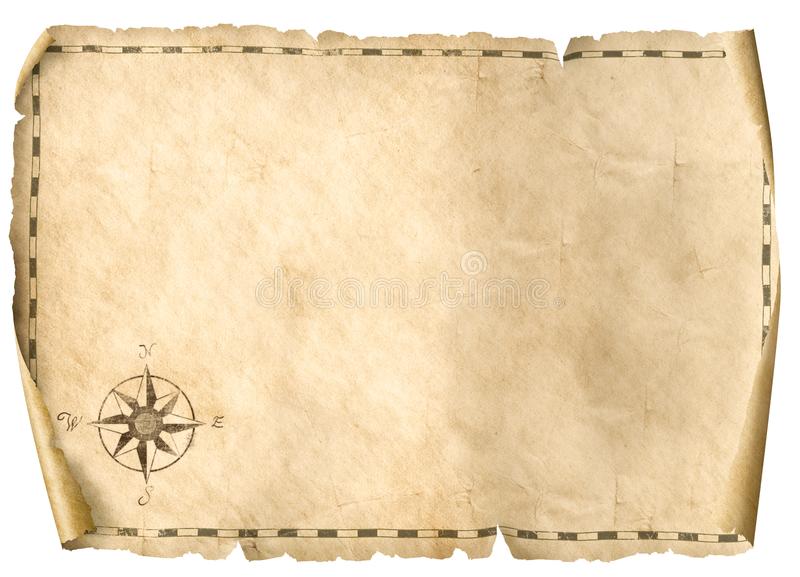 HO
Exploring the Old Testament: 
A Biblical Survey

First Presbyterian Church of Tallahassee
Wednesdays 5:45-6:45 p.m.
Rev. Margaret Fox
[Speaker Notes: Pause screen share, welcome class, pray]
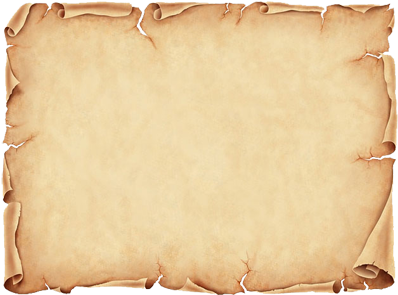 Prayer for illumination

Anna Jordan
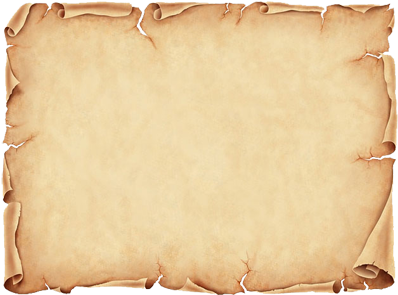 Today’s class: 
Ruth

A very welcome interlude…
[Speaker Notes: START with homework questions]
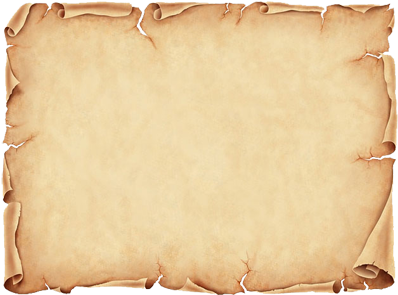 What’s new?
Who is God?
Creator, covenant maker, warrior… lawgiver, commander, enforcer, tactician & general, rescuer/punisher, ?
Who is Israel?
Family lineage, slaves, fugitives, covenant people, soldiers & settlers, apostates and tribal lords, open and accepting people
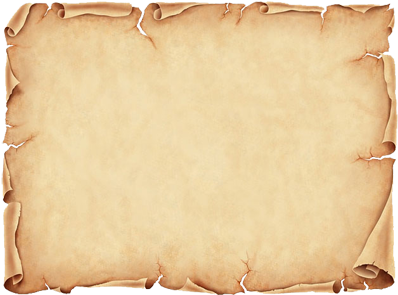 Continuity – Ruth 1:1

“In the days when the judges ruled, there was a famine in the land, and a certain man of Bethlehem in Judah went to live in the country of Moab, with his wife and two sons…”
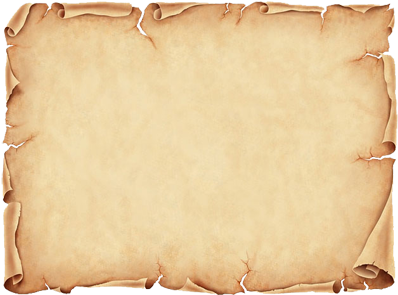 Contrast

How does Ruth differ from Judges?
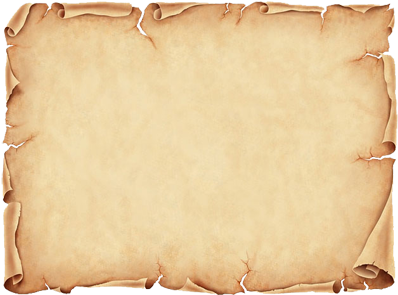 Canonicity

Where is Ruth?
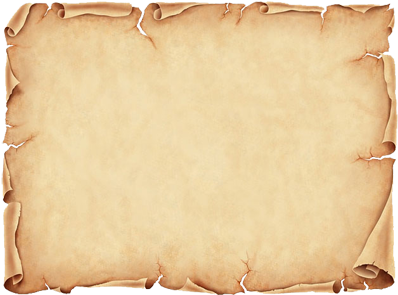 Canonicity

Christian Bibles: Between Judges and 1 Samuel

Jewish Bibles: Between Song of Song and Lamentations
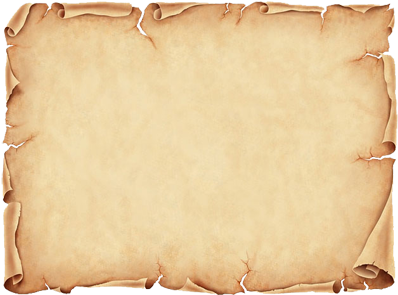 The Hebrew Bible

TANAKH = 
	Torah (5 books of Moses)
	Nevi’im (prophets—former and latter)
	Ketuvim (writings)

*Ruth included with writings
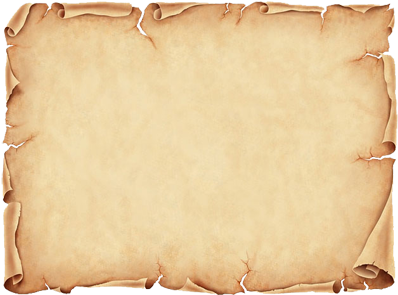 The Old Testament
 
	Torah (5 books of Moses)
	Historical books (Joshua-Esther)
	Poetical/wisdom books (Job-Song of Solomon)
	Prophets

	*Ruth included with historical books
[Speaker Notes: Talk about how/why this difference happened – see Miles p. 16
As what difference it makes]
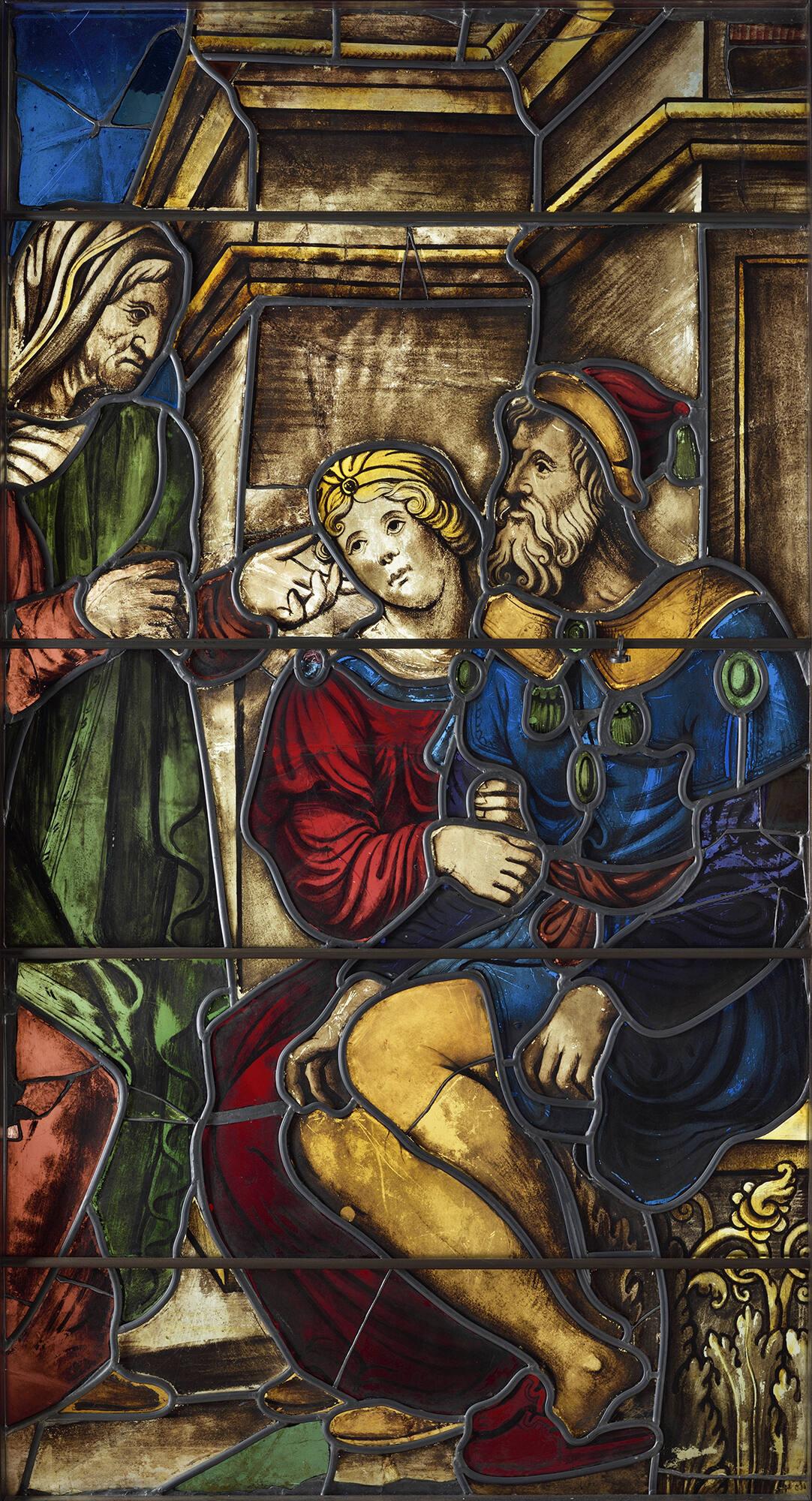 Summary
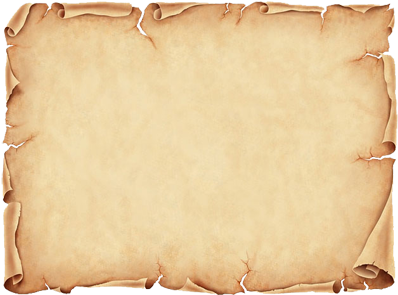 Context

Who are the Moabites?
Gen. 19: offspring of Lot & his daughter
Num. 22: king Balak of Moab tries to hire Balaam to curse Israel
Num. 25: Lord orders Israelite chiefs impaled on stakes b/c people having sex w/Moabite women
Deut. 2: “No Moabite shall be admitted to the assembly of the Lord…”
Judges 2: King Eglon of Moab (slain by Ehud)
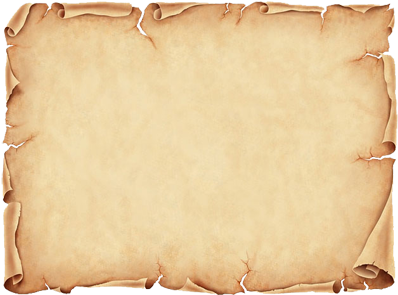 Composition

If before the exile, establishes
Davidic kingship
levirate marriage
virtuous covenant behavior

If after the exile
COUNTER ethno-nationalism of Ezra/Nehemiah: foreigners can be included, too
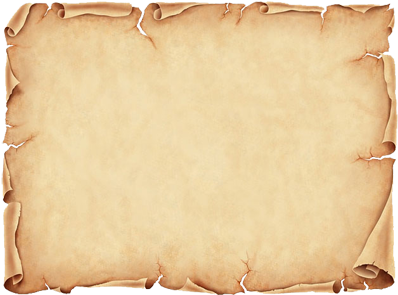 Covenant

Jewish Liturgical Tradition: 
Ruth is read at Pentecost/Weeks
Harvest festival
Commemorates the giving of the Law at Sinai
[Speaker Notes: WHY?  What’s the connection?]
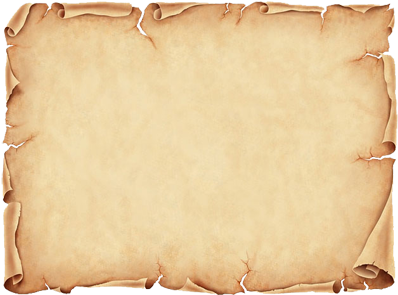 Question

How do ordinary people get into the story of God?

Naomi  complaint
Ruth  asking for what she wants
Boaz  assuming new responsibilities


(from Eugene Peterson, Five Smooth Stones for Pastoral Work)
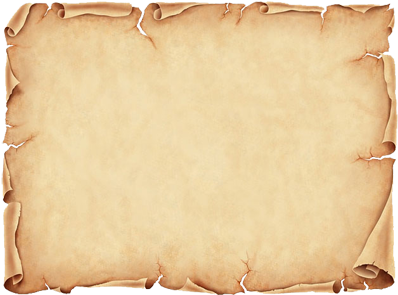 Moving Forward

Assignment for next week: 
Make a birth announcement for Baby Samuel

Opening prayer for next week: _______